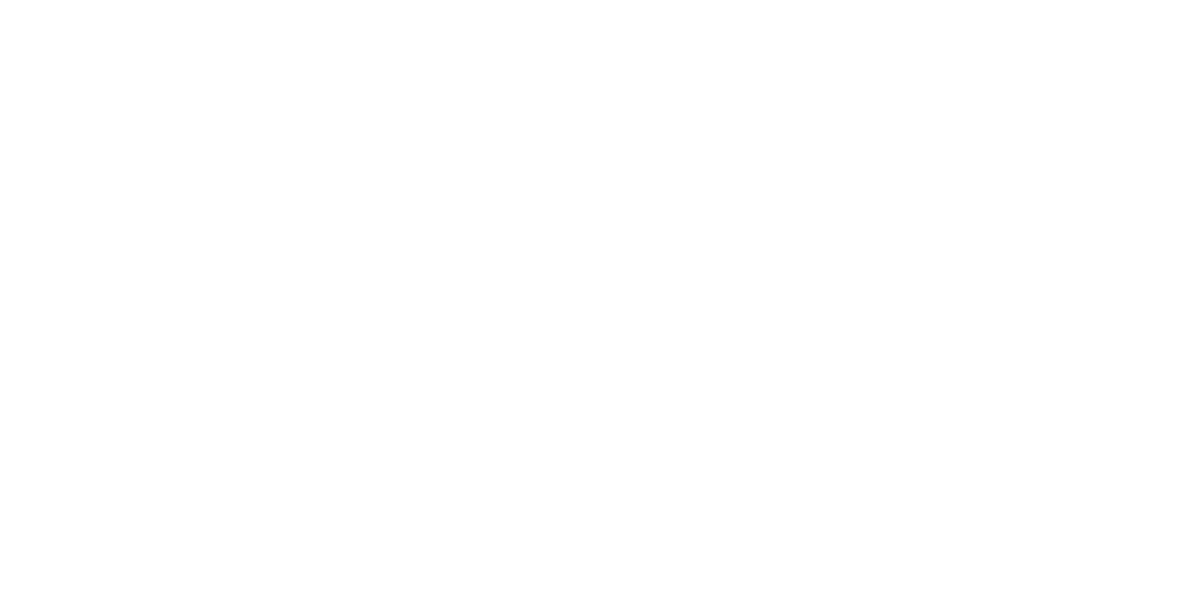 COVID-19 Student
Case Protocols
Updated August 11, 2020
PINELLAS COUNTY SCHOOLS
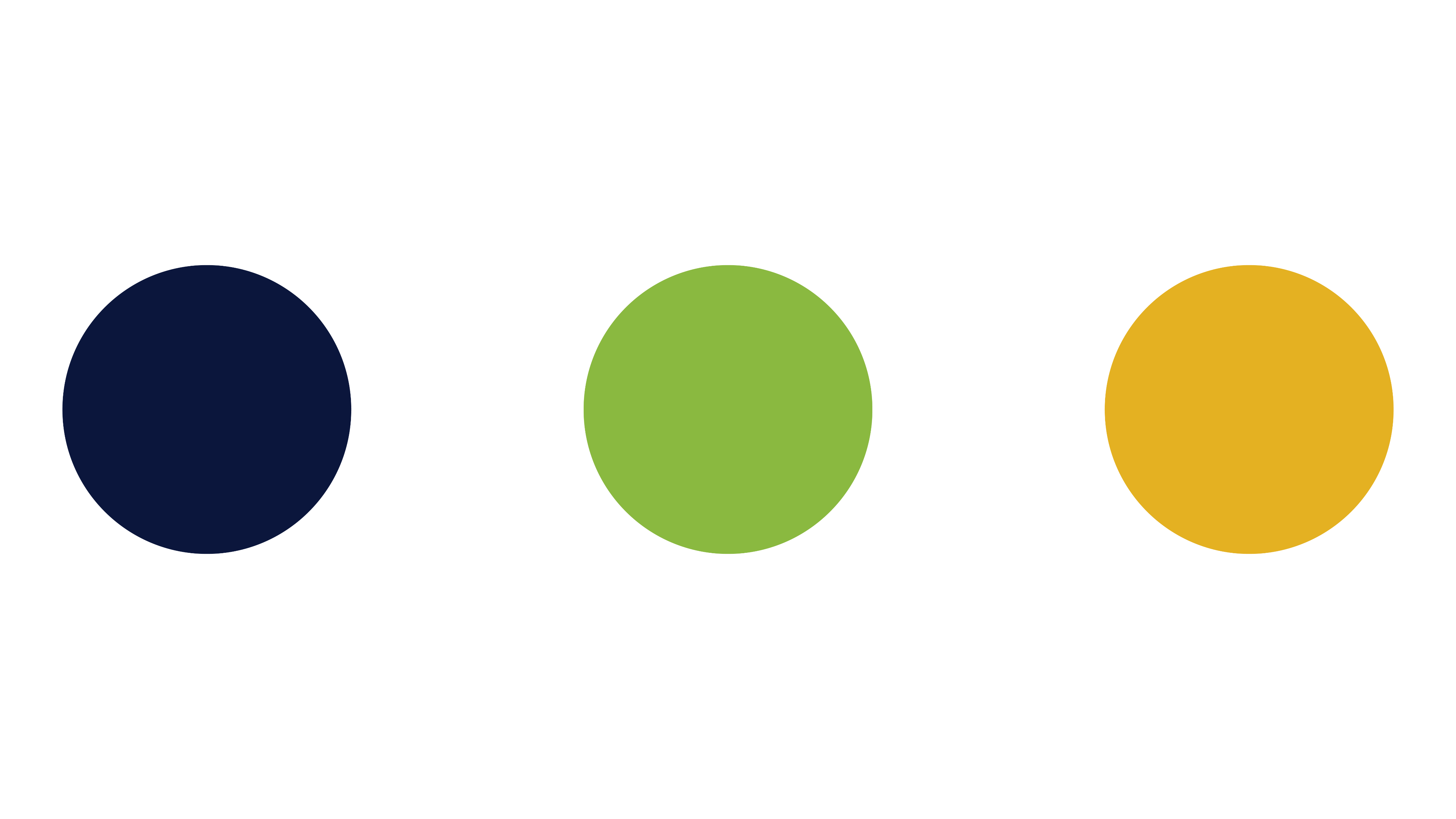 2020-21 COVID CASE PROTOCOLS
TOPICS
Self-Screening and Symptoms Overview
DOH-Pinellas Student Case Protocols
Confirmed
Symptoms
Supervisor Responsibilities: Entry into PCS COVID Database
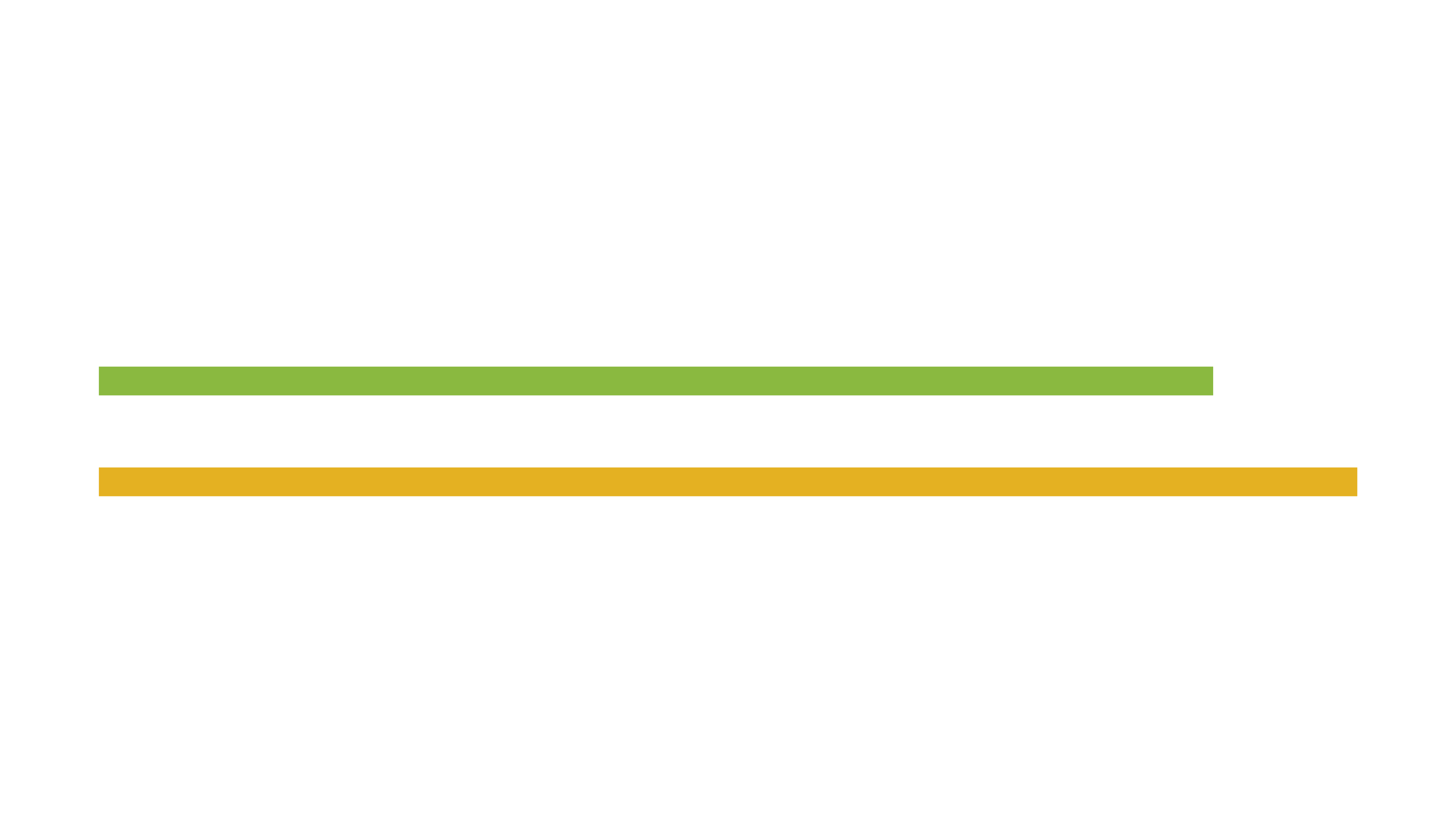 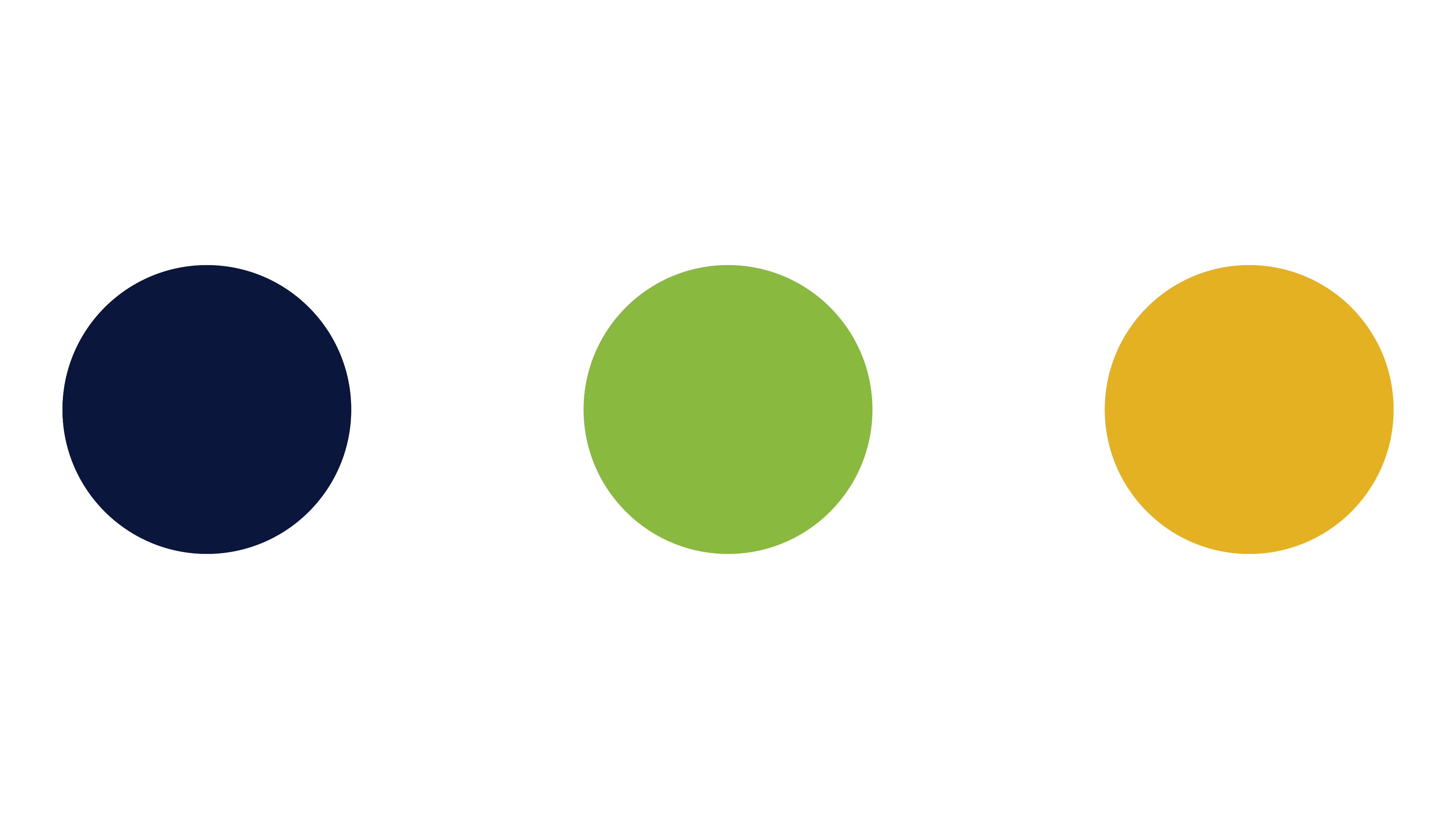 PINELLAS COUNTY SCHOOLS
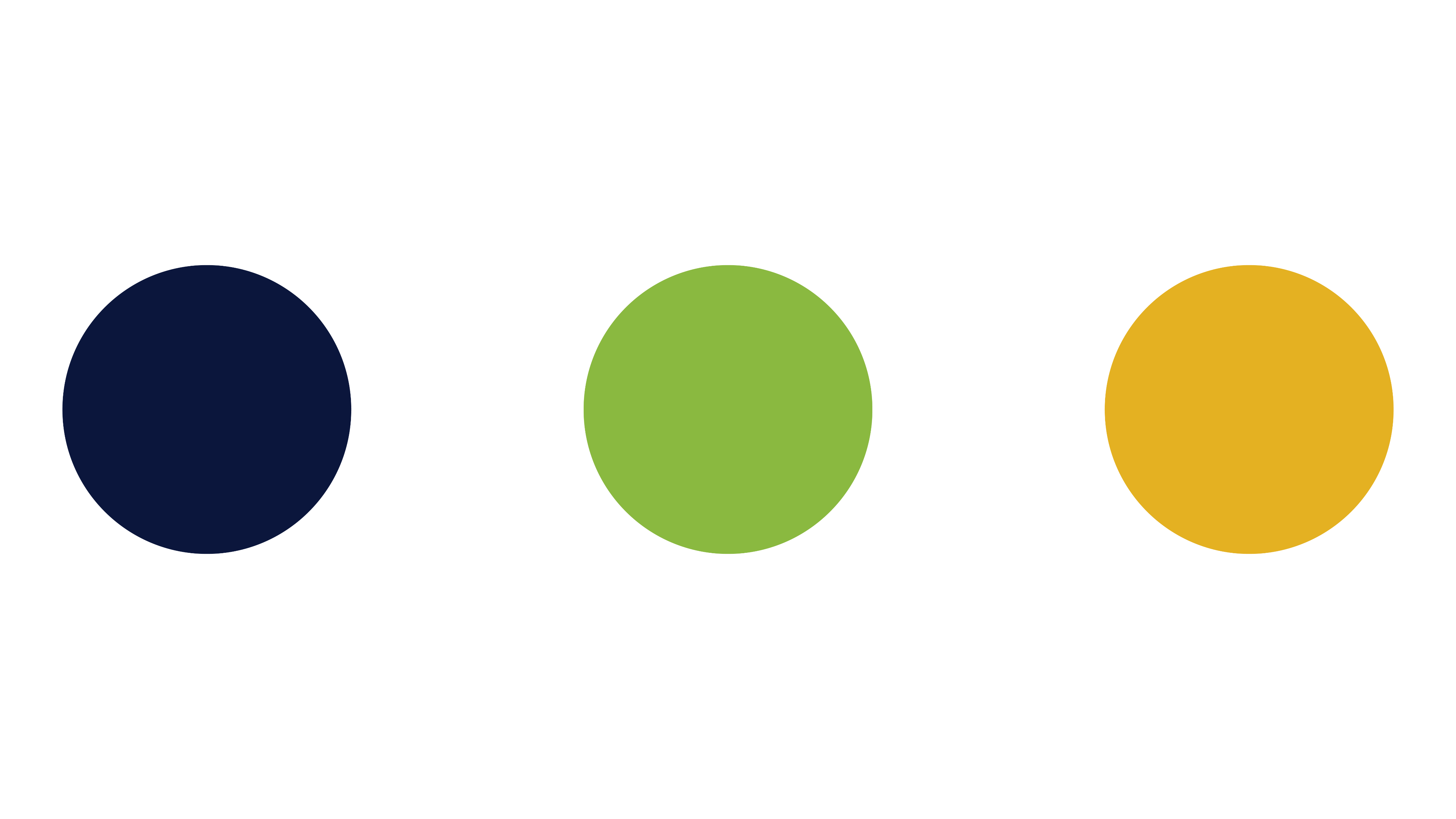 2020-21 COVID CASE PROTOCOLS
Department of Health-PinellasCollaboration and Communication
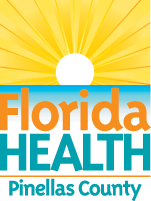 Department of Health-Pinellas is the lead agency for investigation, contact tracing and guidance for isolation and/or quarantine.
COVID Team will follow Department of Health guidelines and review cases based on the guidelines at the time case is reported.
Every case contains nuances based upon surrounding circumstances and will be handled individually.  
The Department of Health- Pinellas and Pinellas County Schools will follow CDC guidance, which is subject to change
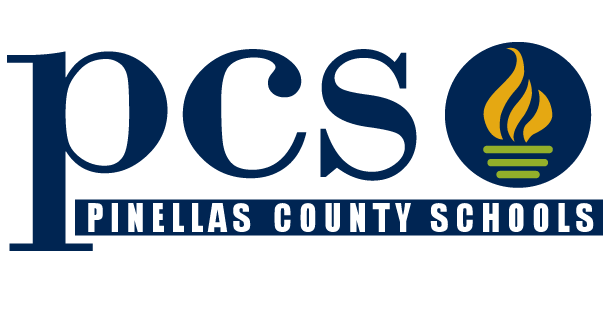 PINELLAS COUNTY SCHOOLS
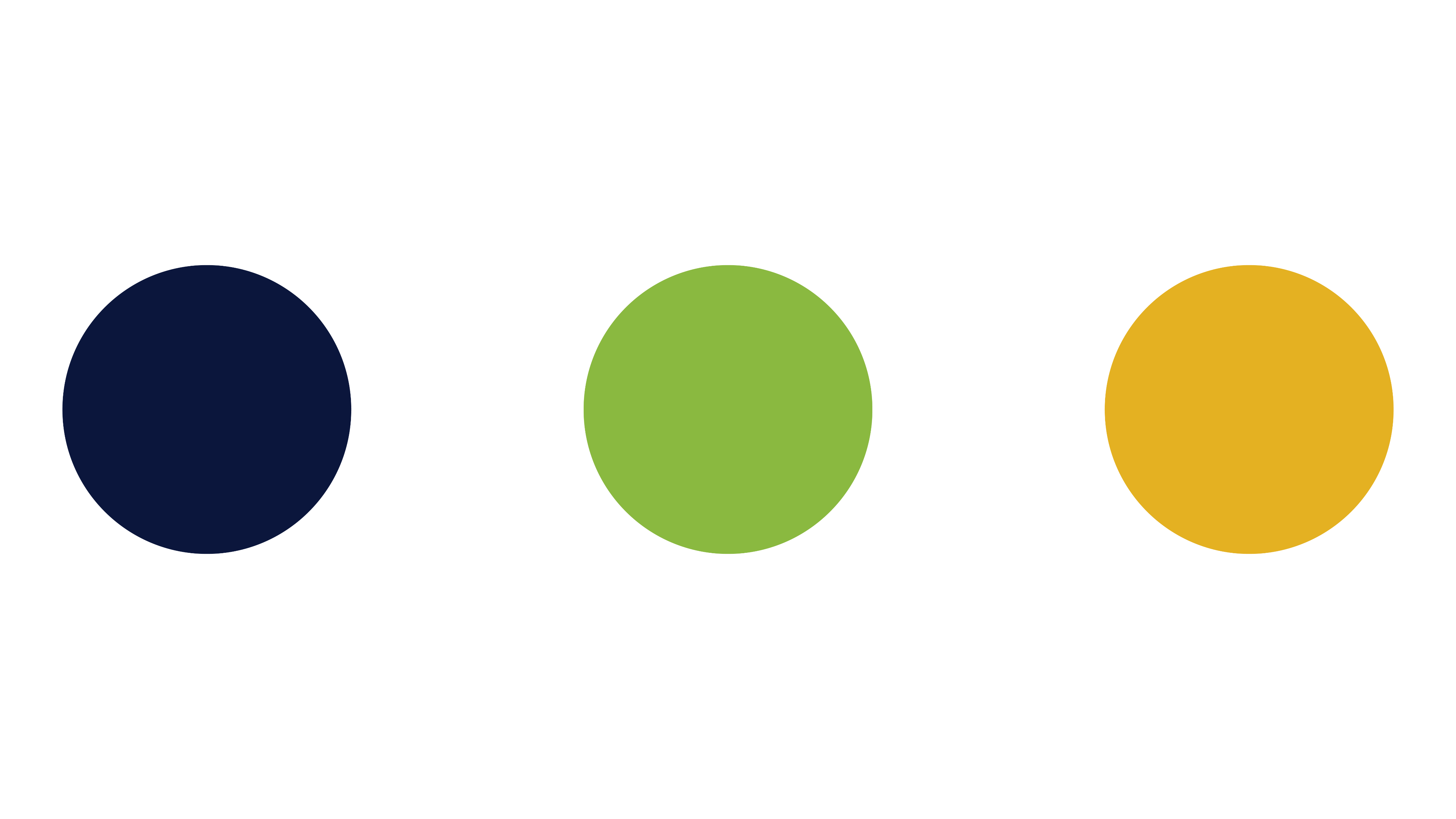 2020-21 COVID CASE PROTOCOLS
COVID-19 SymptomsImportance of Self-Screening
If anyone (student, employee, visitor) shows any symptoms or conditions of COVID-19, it is extremely important that they not enter any school or district building and should contact their healthcare provider for guidance. COVID-19 symptoms (not associated with previously diagnosed conditions) include:
Fever or chills
Cough
Shortness of breath or difficulty breathing
Fatigue
Muscle or body aches
Unidentified rash (student only)
Headache
New loss of taste or smell
Sore throat
Congestion or runny nose
Nausea or vomiting
Diarrhea
PINELLAS COUNTY SCHOOLS
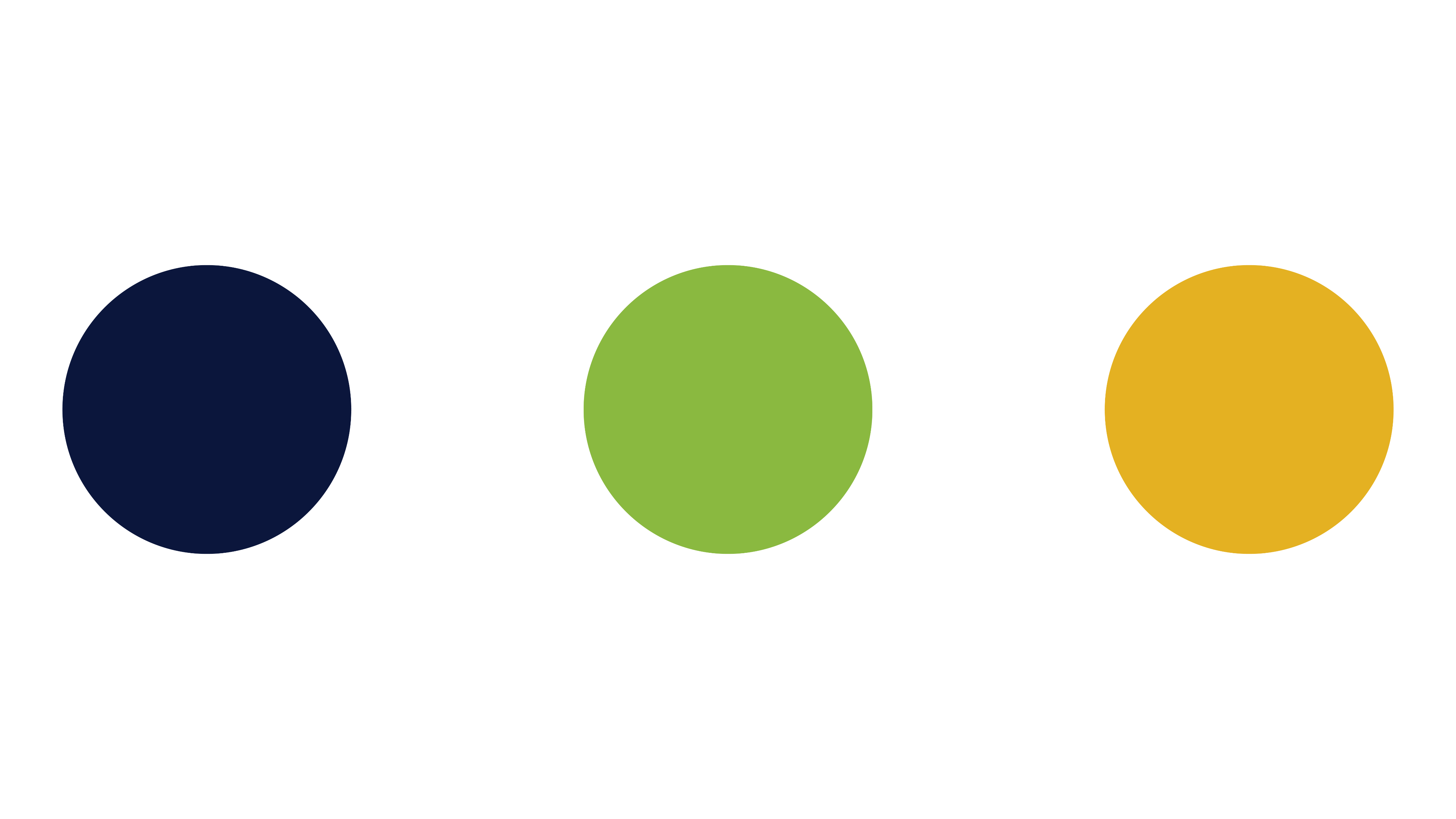 2020-21 COVID CASE PROTOCOLS
POSITIVE CASE PROTOCOLS
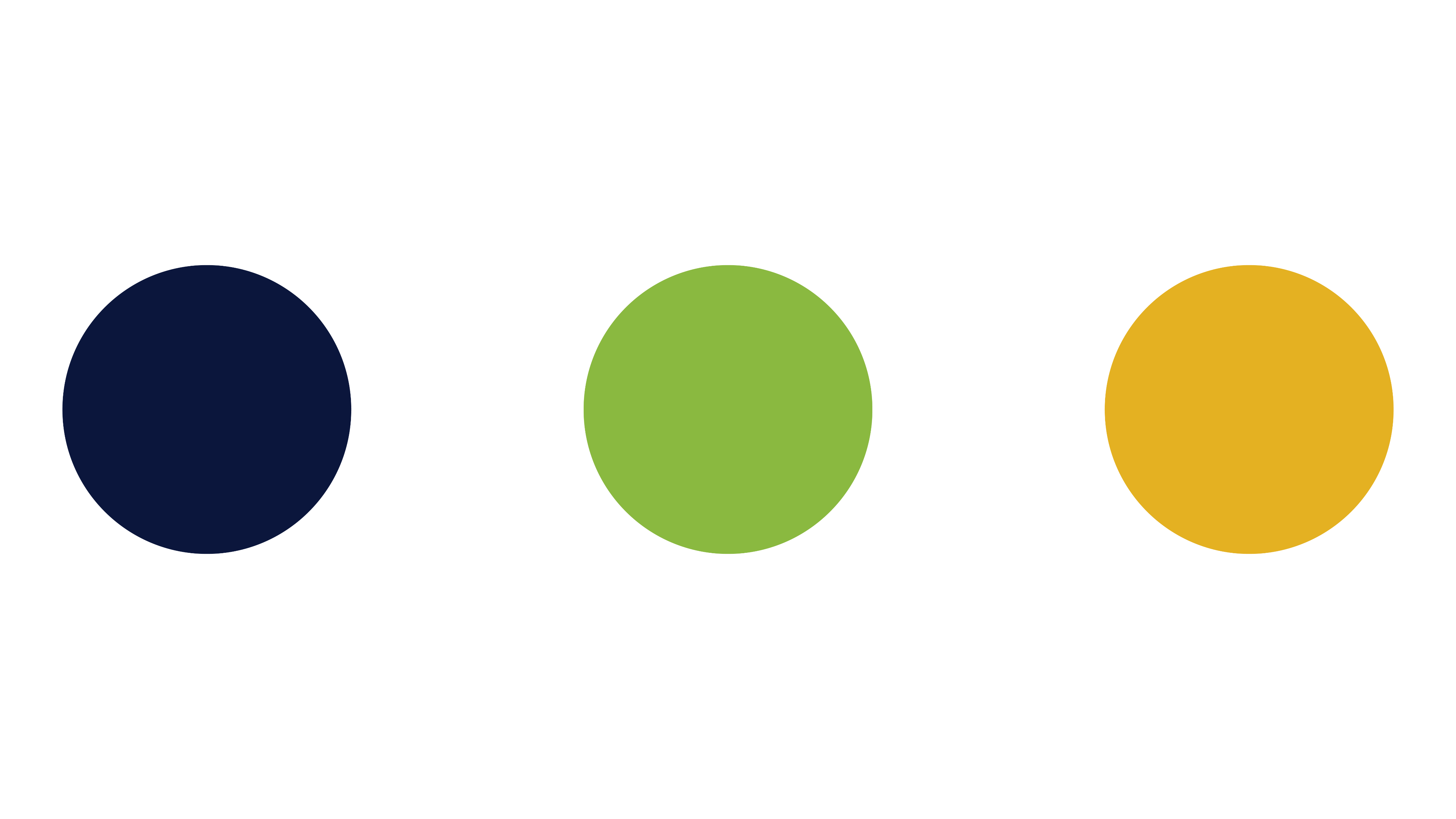 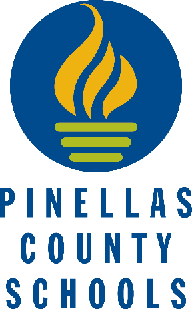 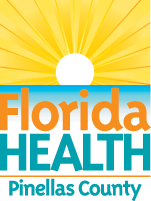 Every case will contain nuances based upon surrounding circumstances and will be handled individually.  The Department of Health and Pinellas County Schools will follow CDC guidance, which is subject to change.
Current DOH-Pinellas Positive Case Protocol: Parent Notification for Student
Current DOH-Pinellas Positive Case Protocol: DOH Notification for Student
Every case will contain nuances based upon surrounding circumstances and will be handled individually.  The Department of Health and Pinellas County Schools will follow CDC guidance, which is subject to change.
DOH-Pinellas Recommendations for Students with Symptoms
DOH-Pinellas Recommendations for Students with Symptoms
Updated: August 11, 2020
PART 3: Does the student have TWO or MORE of these symptoms?
Chills
Fatigue
Muscle/body aches
Headache
New decrease in taste/smell
Sore throat
New congestion/runny nose
Nausea
PART 2: Does the student have ONE of these symptoms?
Fever ≥100.4° F
Cough (new or worsening)
Shortness of breath/difficulty breathing
Vomiting or diarrhea (one episode)
Unidentified rash
PART 1: Does the student have any of the following?
Bluish lips or face
Inability to wake or stay awake
New confusion
Persistent pain or pressure in the chest
Fever ≥103°F
No
No
Perform first aid if needed.
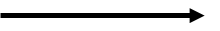 Place a surgical mask onto the student.*

*Do not place a mask on anyone who is unconscious or having difficulty breathing, anyone who is incapacitated or unable to remove their mask, or anyone who cannot tolerate a mask due to developmental, medical, or behavioral health needs.
No
Yes
Yes
CALL 911

Contact school administrator and parent/ guardian.
If unable to reach parent/guardian, allow student to remain in isolation room with adult supervision.  Monitor temperature every hour.
Place student in isolation with adult supervision.

Contact parent/guardian. Send student home ASAP.
Call 911 if student develops any symptoms listed in Part 1
Supervisor Responsibilities

All processes that involve COVID-19 cases may necessitate case communication with the Department of Health- Pinellas, as the lead agency for case investigation, contact tracing and quarantine decisions. As always, all student information will remain confidential, in accordance with applicable laws and regulations.
PINELLAS COUNTY SCHOOLS
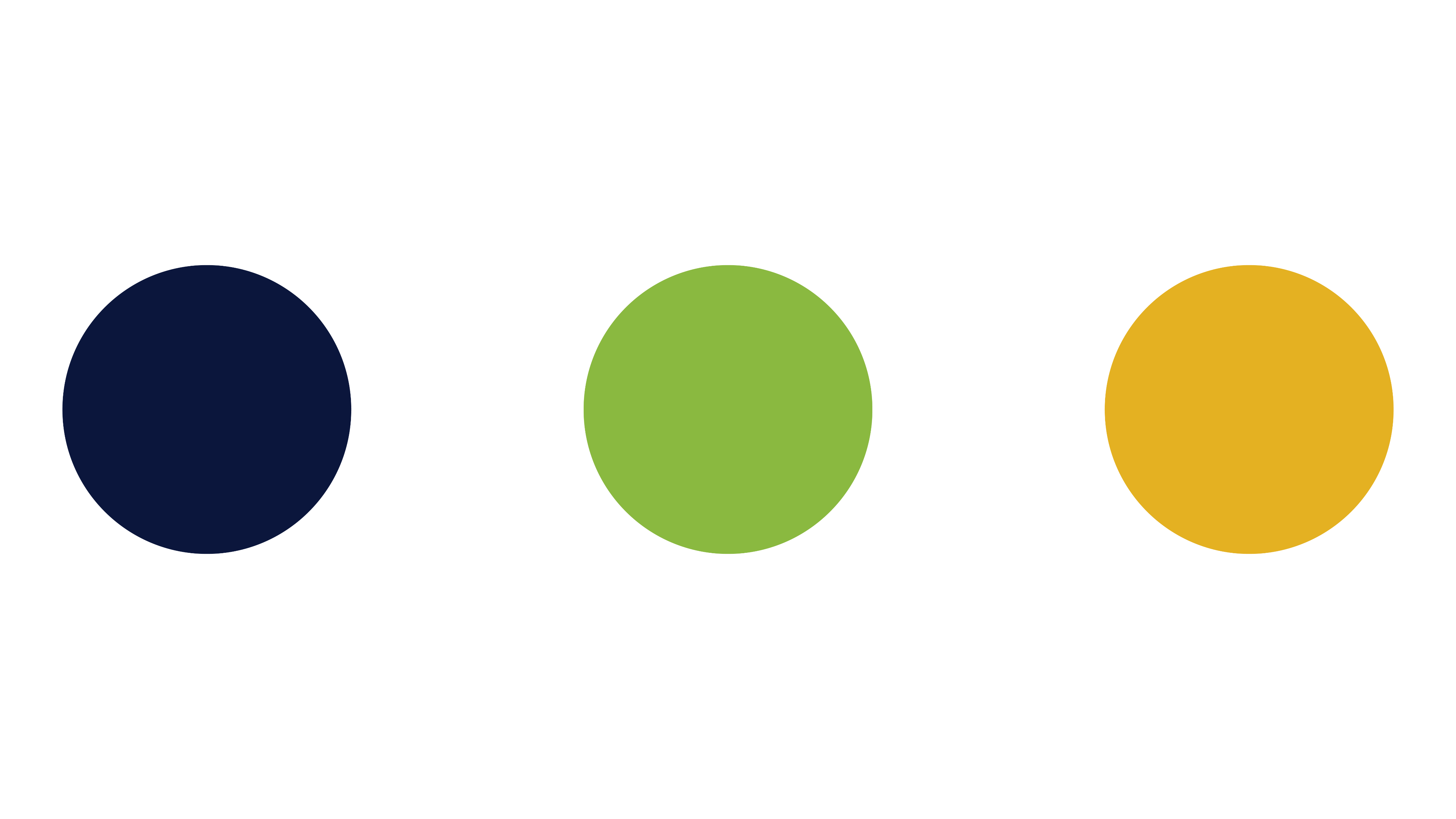 2020-21 COVID CASE PROTOCOLS